Figure 10.  Normalized input values of photostimulation evoked EPSCs and IPSCs as a function of orientation (A, B) and ...
Cereb Cortex, Volume 13, Issue 4, April 2003, Pages 350–363, https://doi.org/10.1093/cercor/13.4.350
The content of this slide may be subject to copyright: please see the slide notes for details.
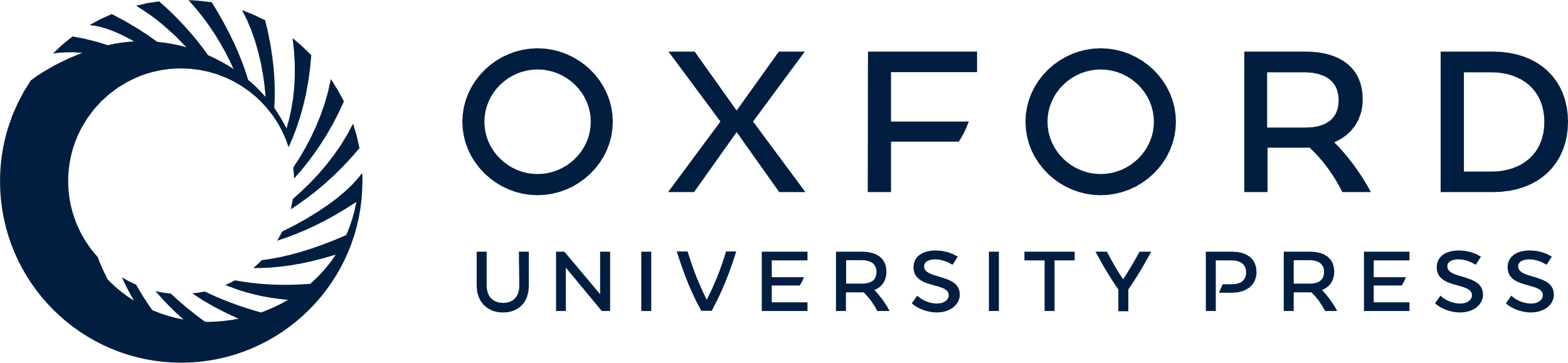 [Speaker Notes: Figure 10.  Normalized input values of photostimulation evoked EPSCs and IPSCs as a function of orientation (A, B) and direction (C, D) tuning difference between pre- and postsynaptic sites (white bars: EPSCs, black bars: IPSCs). Bars represent the average normalized input of all responses falling into a particular orientation-/direction tuning difference category recorded from all spiny (n = 12; A, C) and aspiny (n = 8; B, D) stellate cells. Histograms show mean values and SEM. (A) Excitatory and inhibitory inputs to layer 4 spiny stellate neurons (n = 12). The largest events originate from iso-orientation domains. (B) Excitatory and inhibitory inputs to layer 4 aspiny stellate neurons (n = 8). Similar to excitatory stellate cells the largest events originate from iso-orientation domains. (C) Average EPSC and IPSC normalized inputs recorded from spiny stellate cells (n = 12) plotted against direction tuning difference. The largest EPSCs originated from iso-direction domains, IPSCs show a bimodal distribution (D) Average EPSC and IPSC normalized inputs recorded from aspiny stellate cells (n = 8) plotted against direction tuning difference. The largest EPSCs and IPSCs originated from iso-direction domains. (F) Direction tuning histogram of inhibitory inputs pooled from n = 12 excitatory stellate cells (black bars) and n = 8 inhibitory stellate cells (gray bars). The bars represent the average number of inputs falling into each direction tuning difference category. Error bars represent SEM of number of inputs showing indicated direction tuning difference averaged among the total population of cells. The first black bar and the first gray bar represent the same range of direction tuning difference (i.e. 0–20°), each following pair of black and gray bars represent the same tuning difference range. *Statistically significant differences of percentages of synaptic inputs falling into each category.


Unless provided in the caption above, the following copyright applies to the content of this slide: © Oxford University Press]